Middle Eastern Tile Designs
5th Grade December Art Project
West Mercer Elementary Art Enrichment Program
[Speaker Notes: Presentation modified and prepared by Alice Finch 2013]
How this PowerPoint Works
Some of the slides in this presentation are hidden. (The slide number has a box and slash through it.) A hidden slide will not be shown in ‘slide show’ mode.  It is visible and can be edited etc. in ‘normal’ mode. You can change modes on the view tab or with the icons in the lower right corner.
If you want to print this presentation, please select ‘2 slides per page’ to save on toner and paper.
Lesson Overview 1
Lesson: symmetry, geometric repetition 	
Time: 75 minutes	
Volunteers: 3
Medium: origami paper 
Project Overview/Skills
Students will look at and discuss artwork of Islamic tile designs of the Middle East 
Biography of Ibn Battuta, an explorer who covered an amazing amount of territory in the eastern hemisphere but is virtually unknown to the western world.
This is meant to tie in with the explorer unit.
Vocabulary- see slide at the end of the book with specific vocabulary
Resources
The Tiles of Infinity, September/October 2009 issue of Saudi Aramco World Magazine
Alhambra Coloring Book
Arabic Patterns
Middle Eastern Tile Designs - Materials Needed
White paper, cut to 12x12 (save scrap for glue stick backing), 1 per student
Origami paper (6” size, preferably colored on both sides)
cut using small die cut shapes in the workroom
The paper in a big pack comes in small sections of colors that repeat. Separate this sections so that you can cut out equal numbers of squares, rhombi, and equilateral triangles in each color.
Cut 6”square into 4” + 2” strip for the rhombus shape
Cut into 3.5” for the square and the other 2.5” for the triangle
Origami paper is thin, so you can cut 3-4 sheets at a time
Glue sticks
Geometric design idea sheets (laminated)
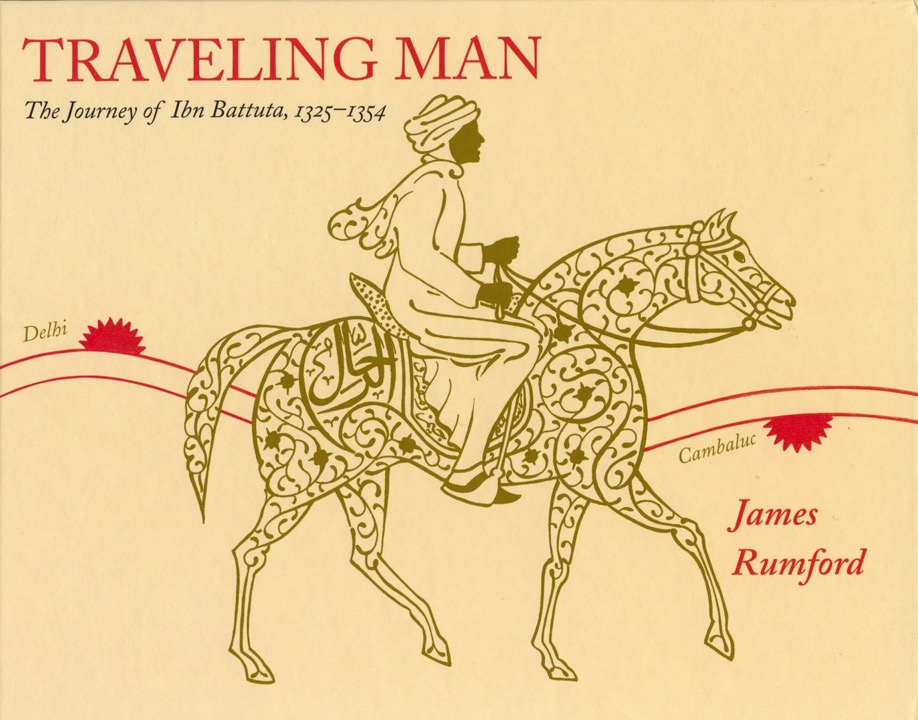 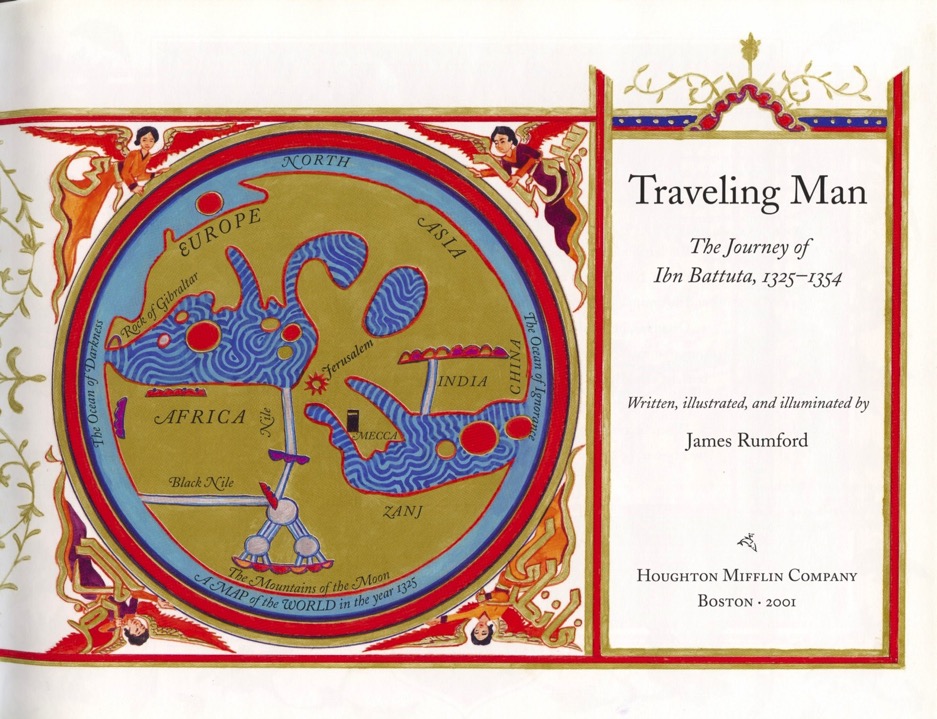 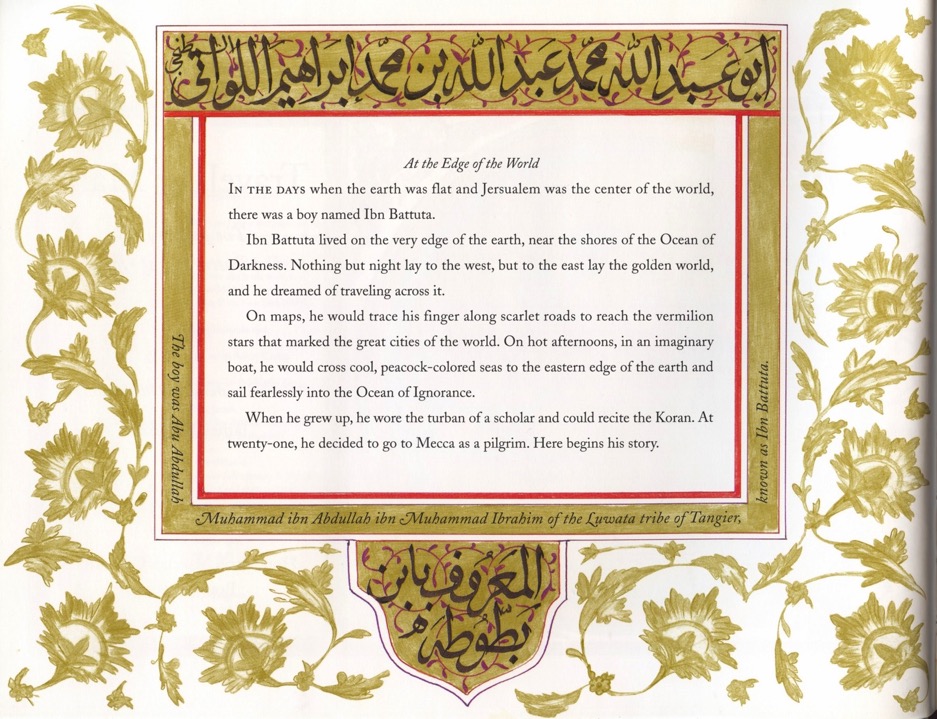 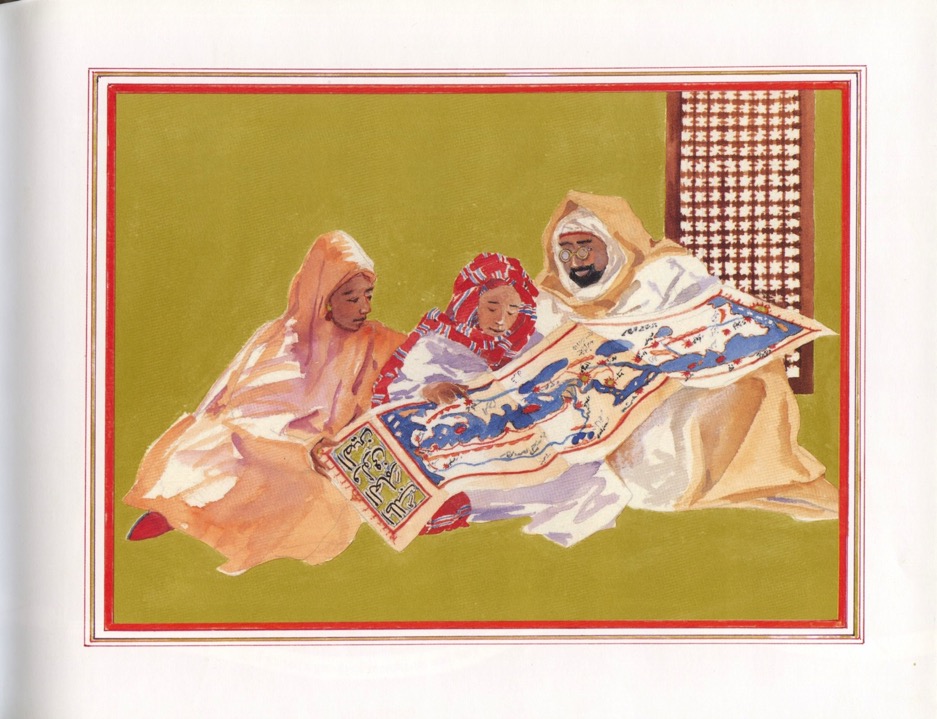 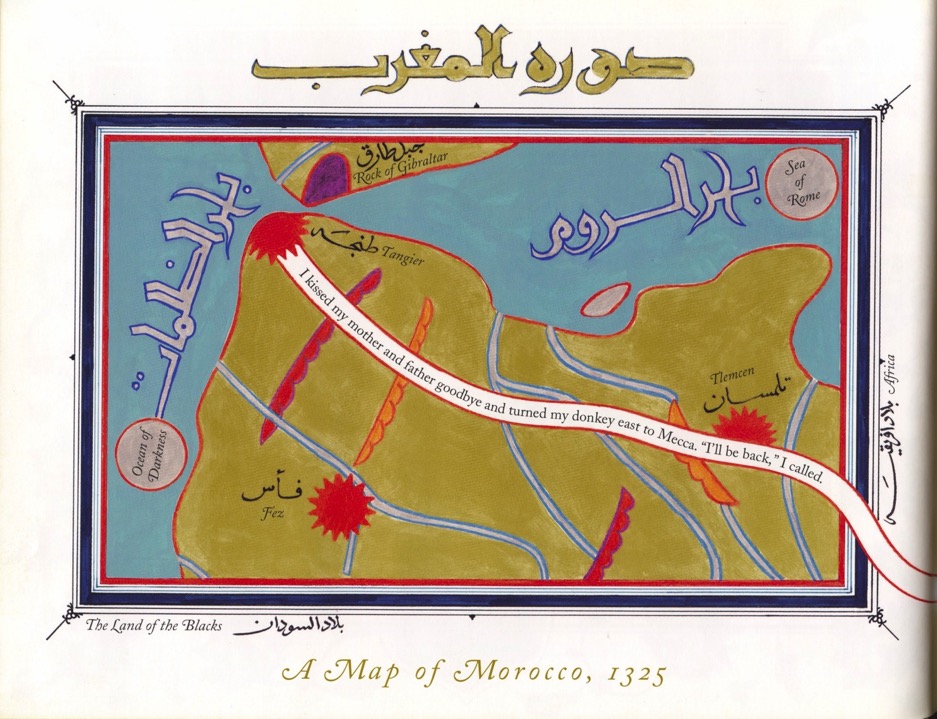 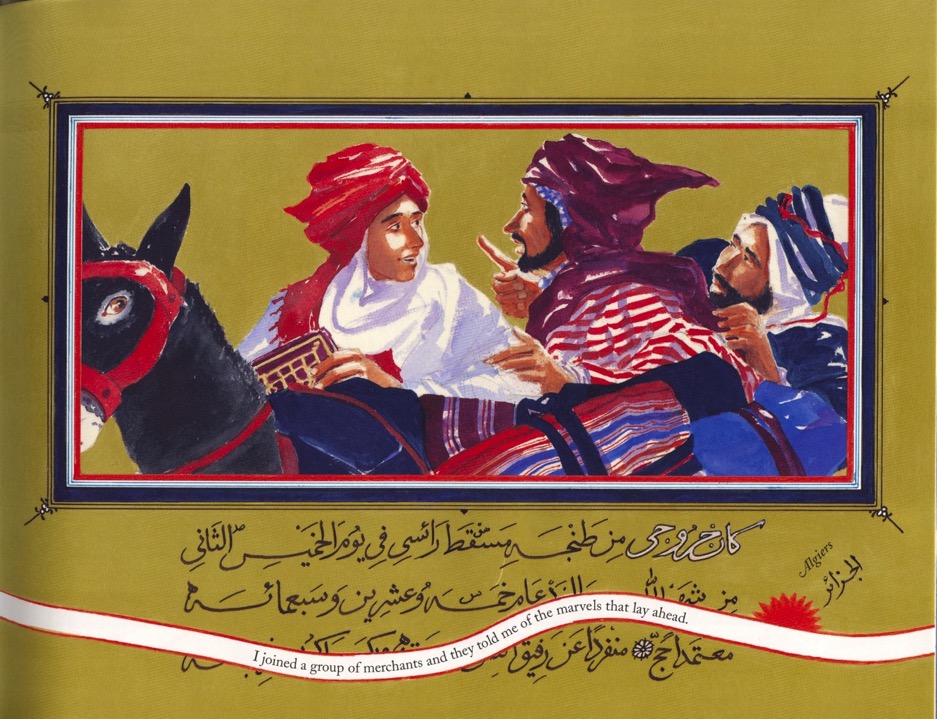 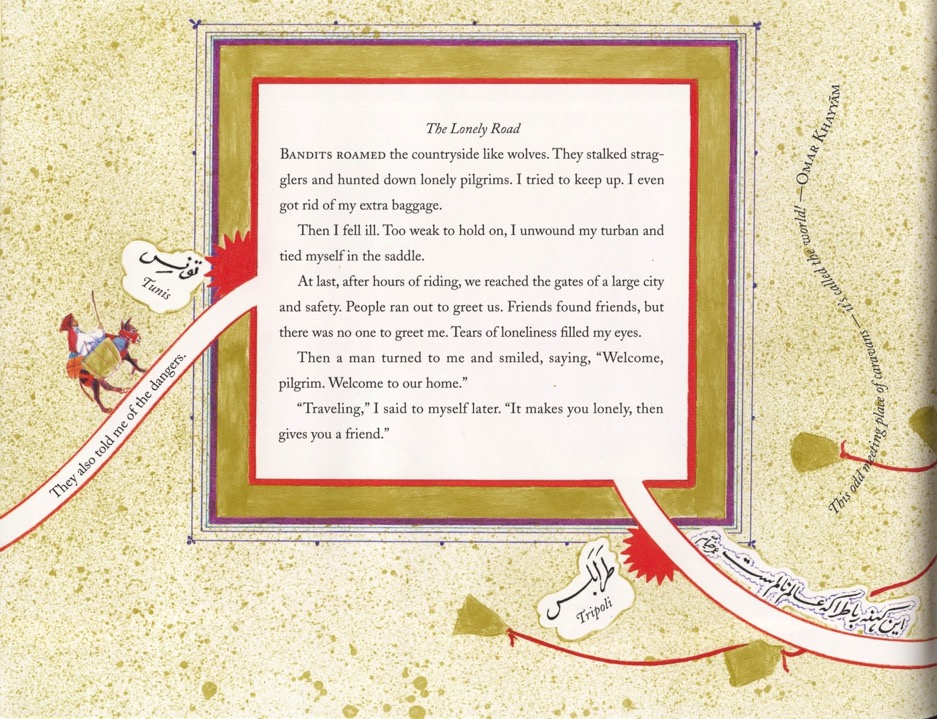 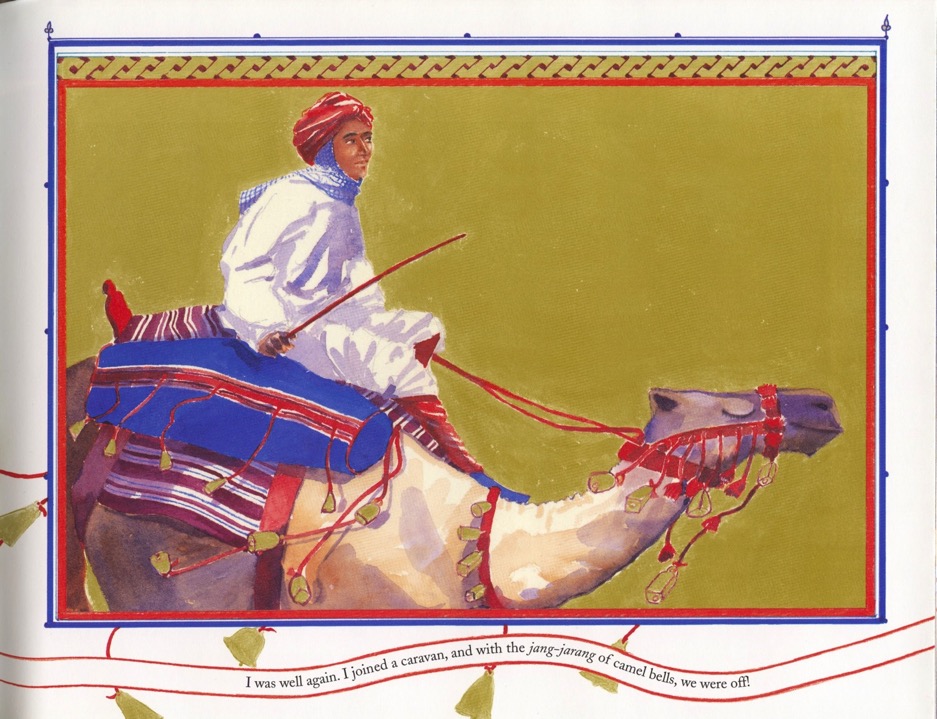 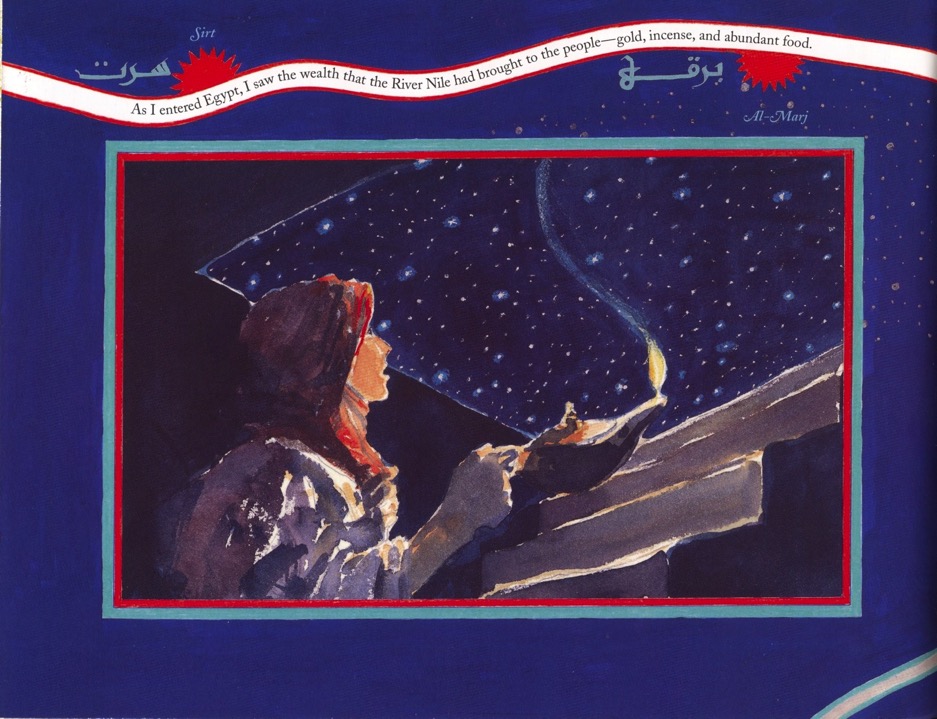 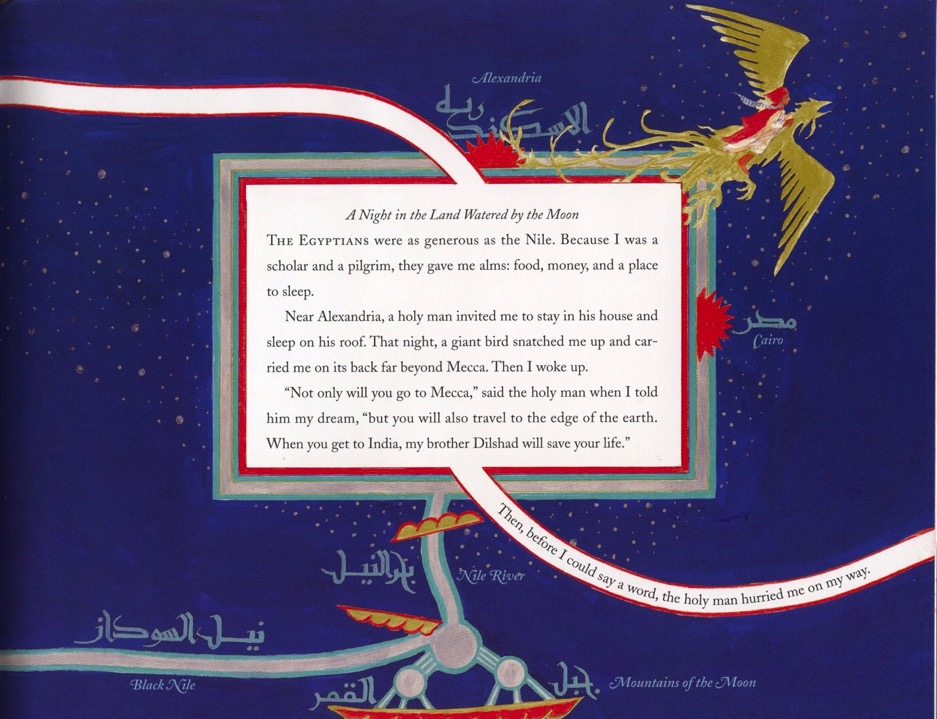 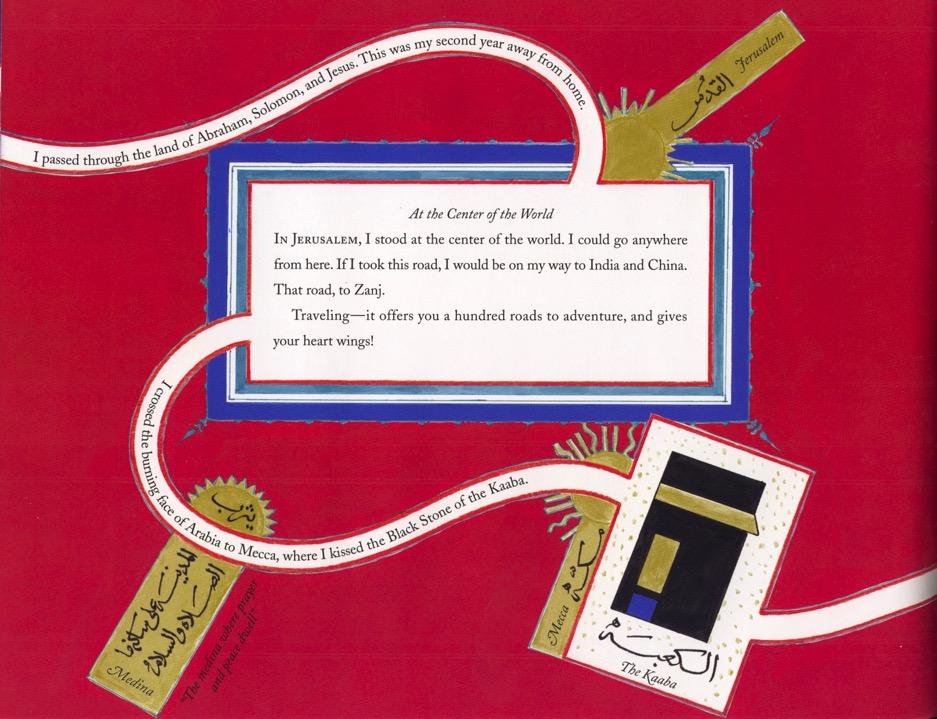 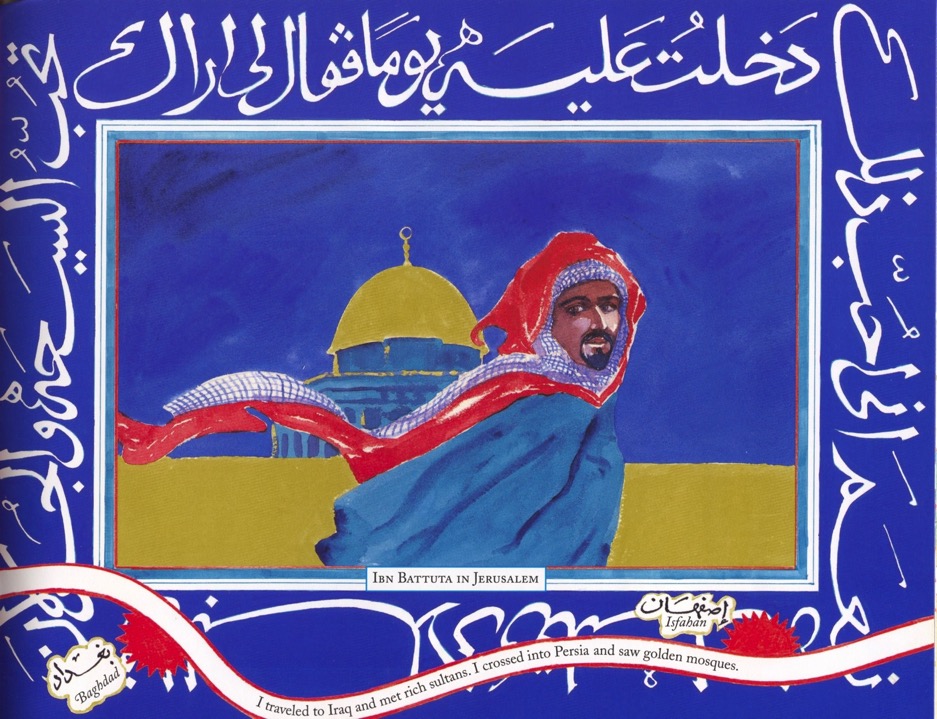 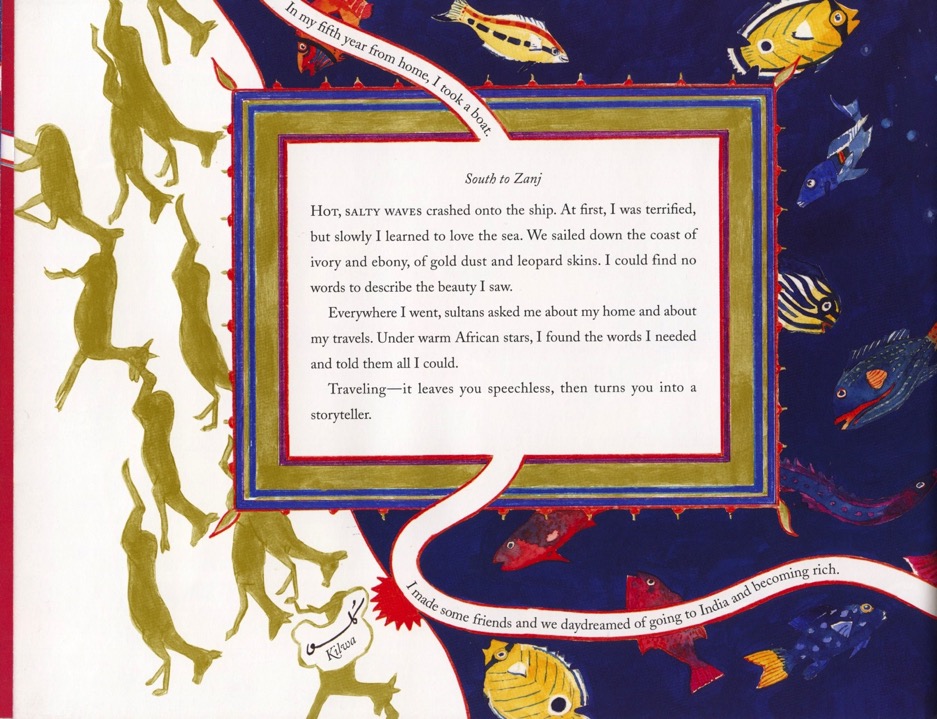 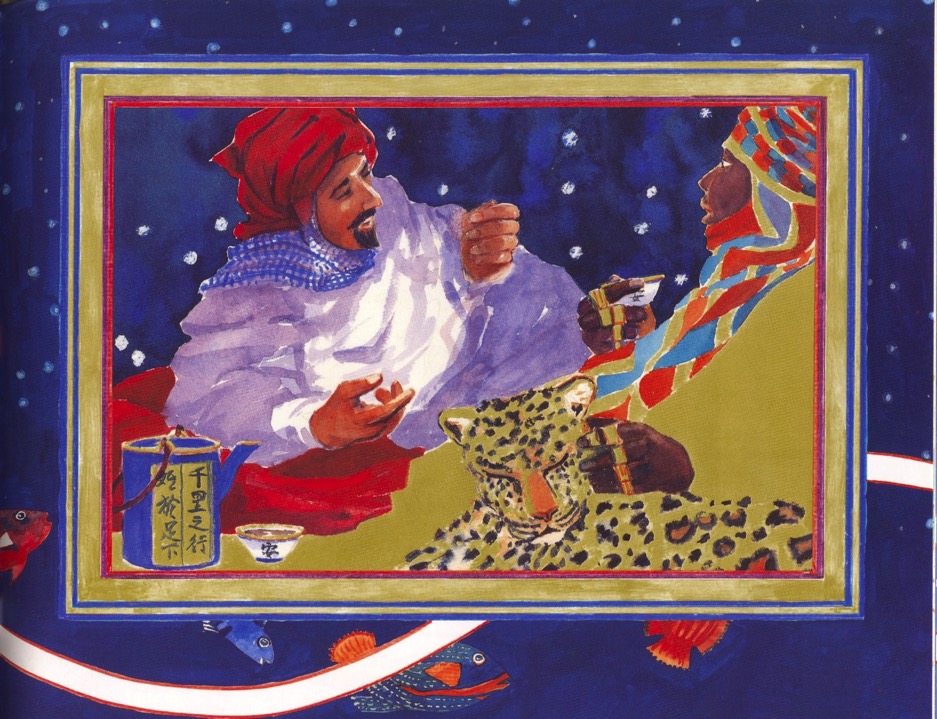 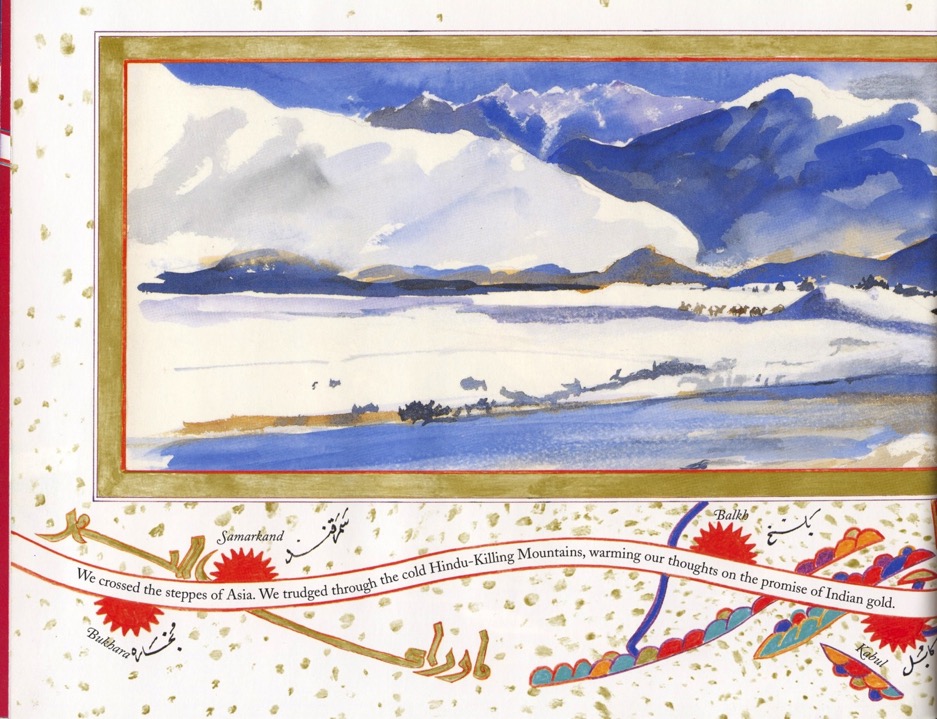 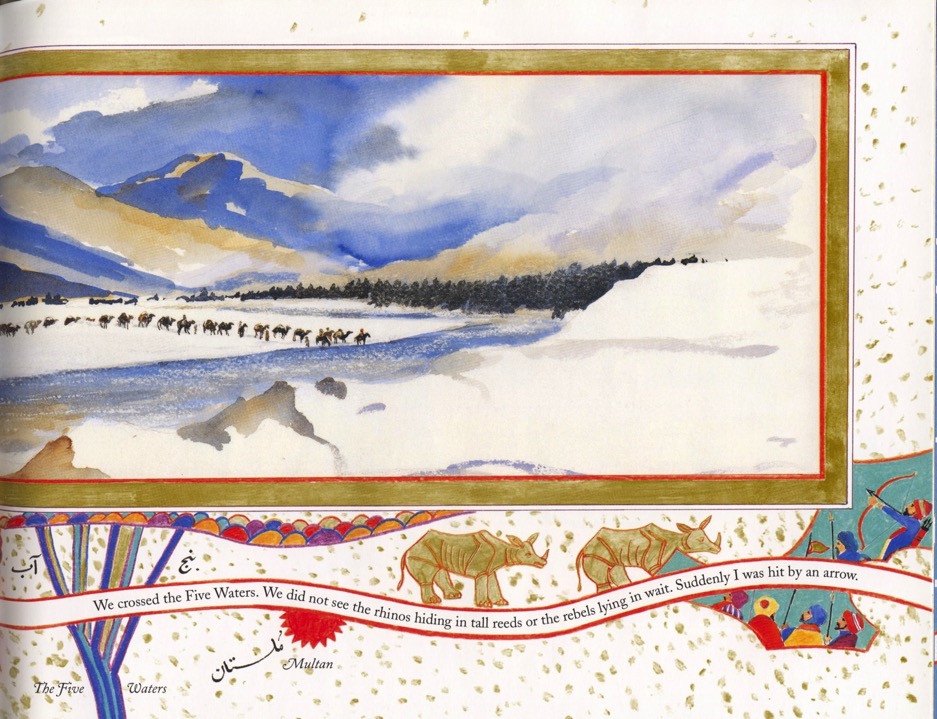 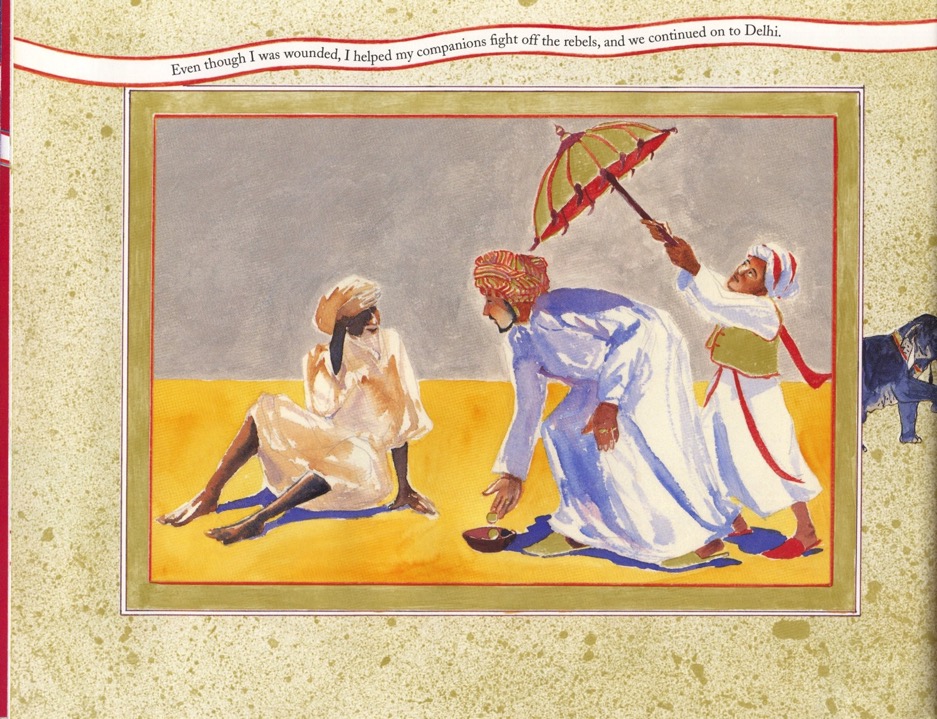 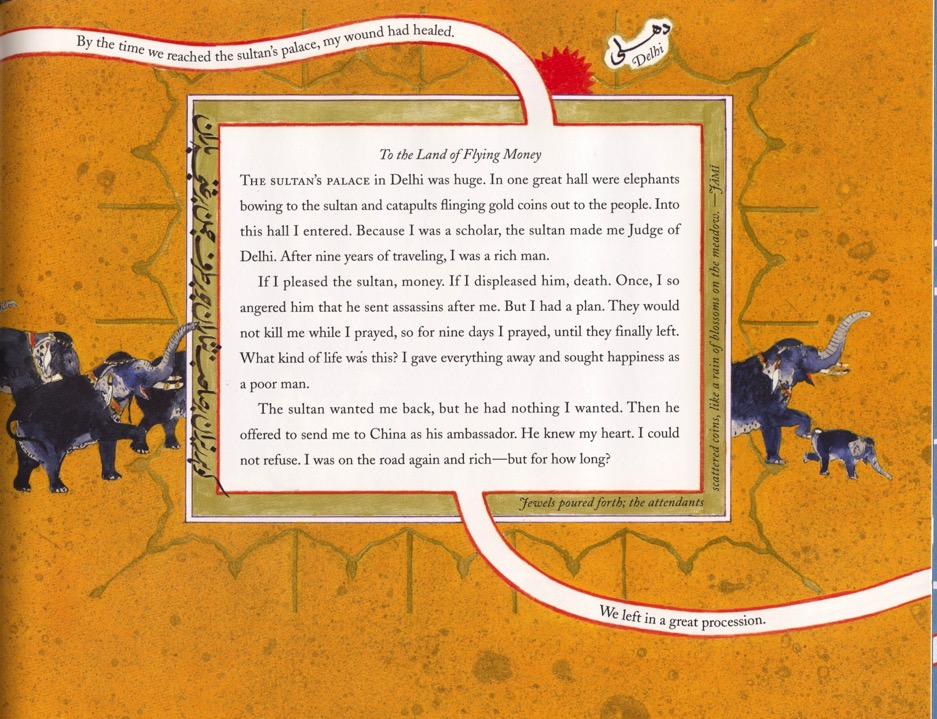 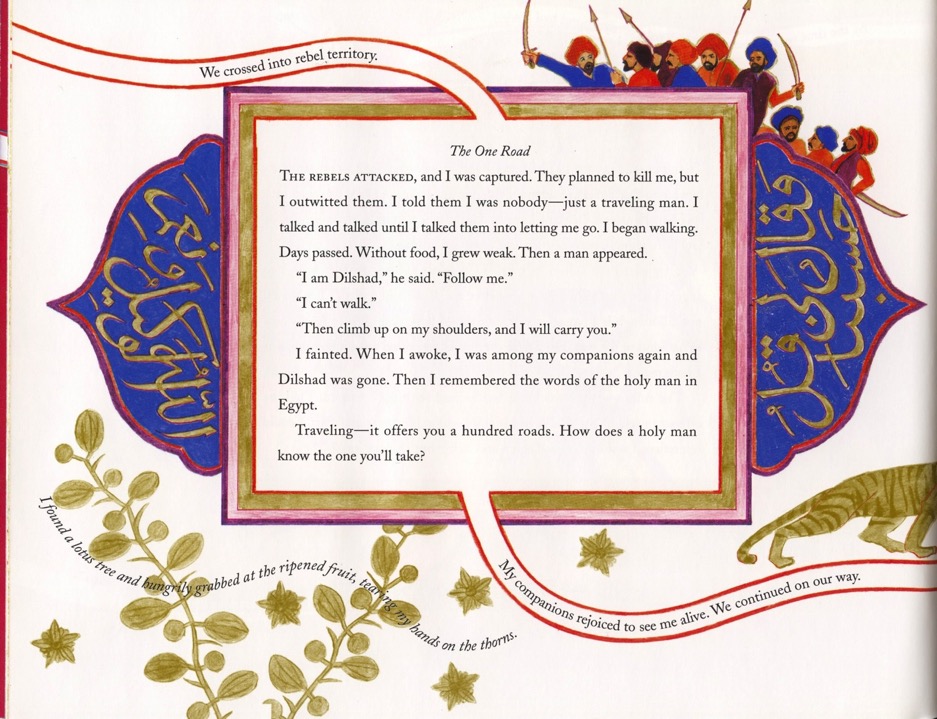 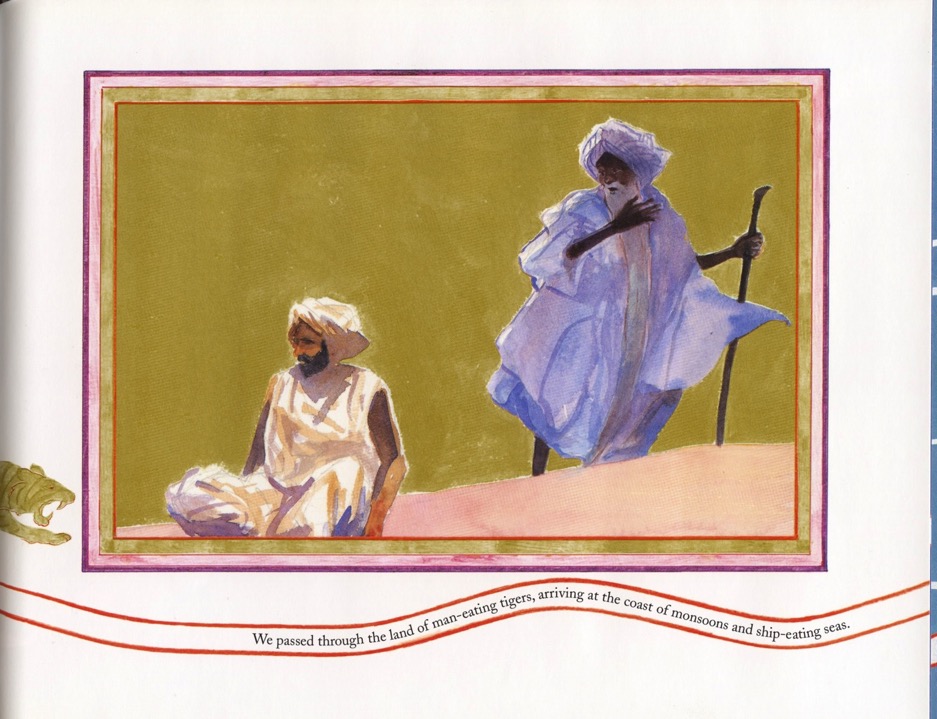 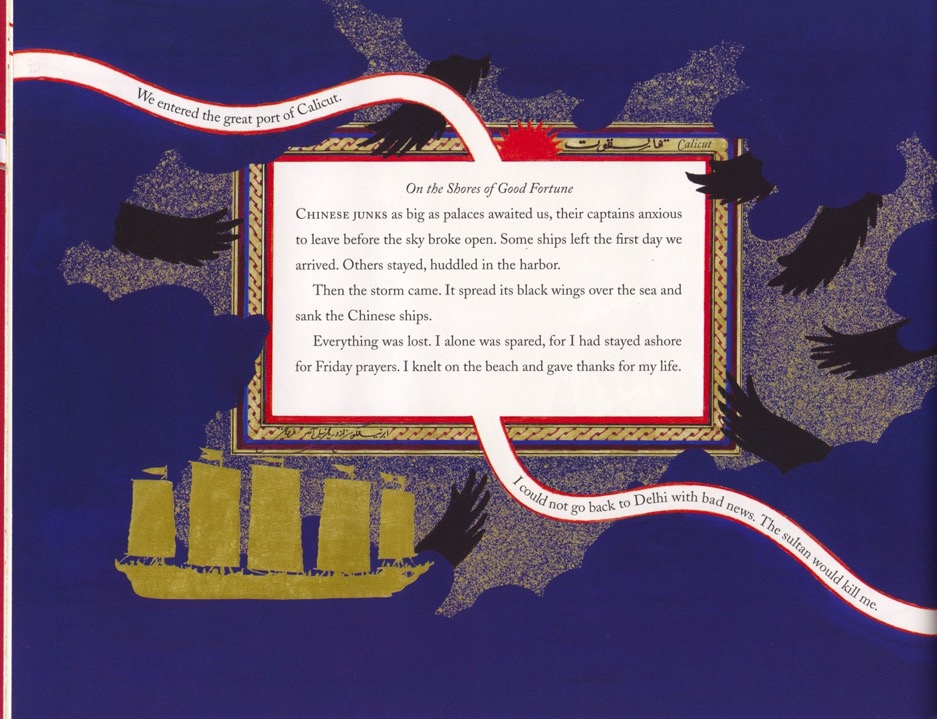 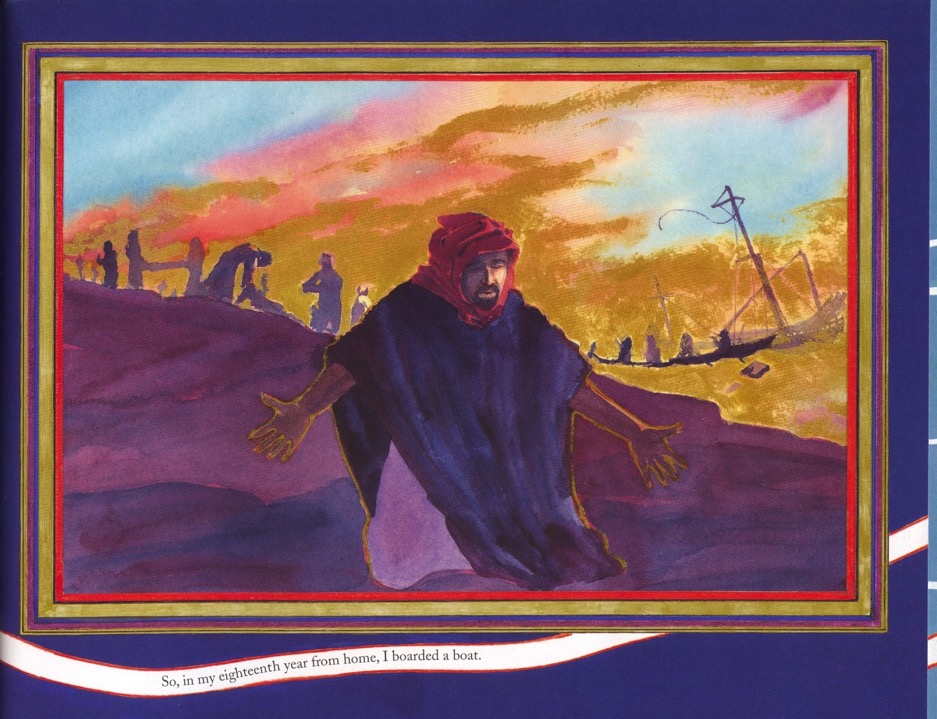 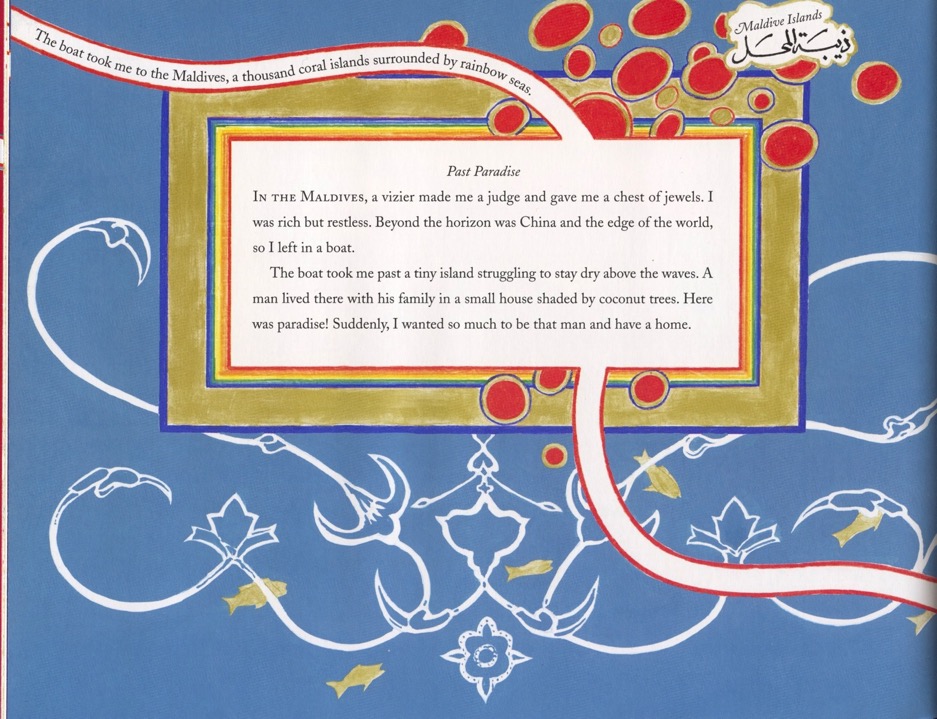 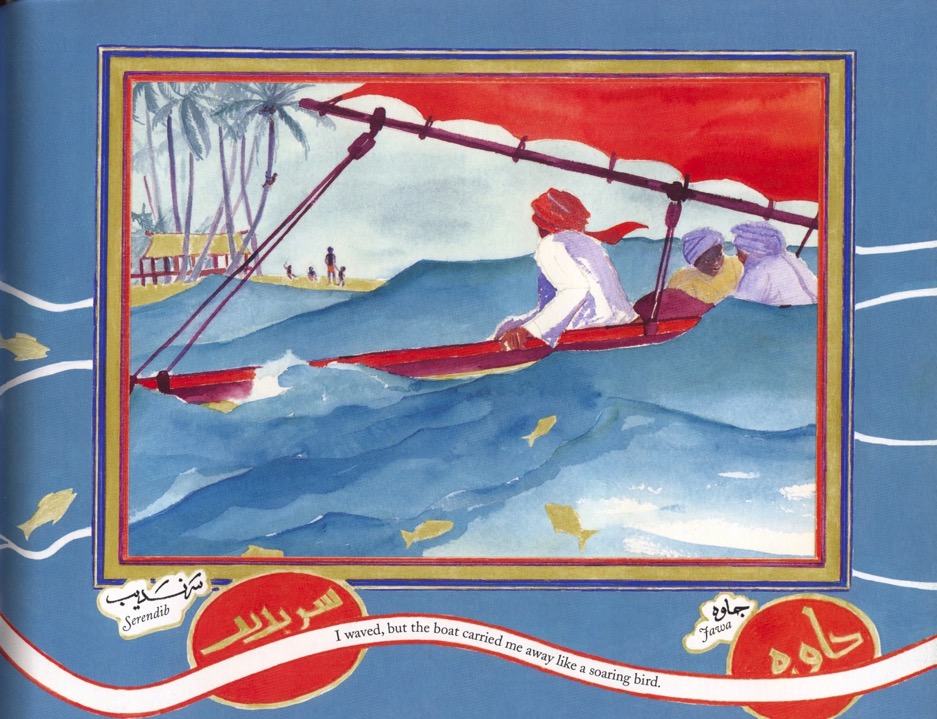 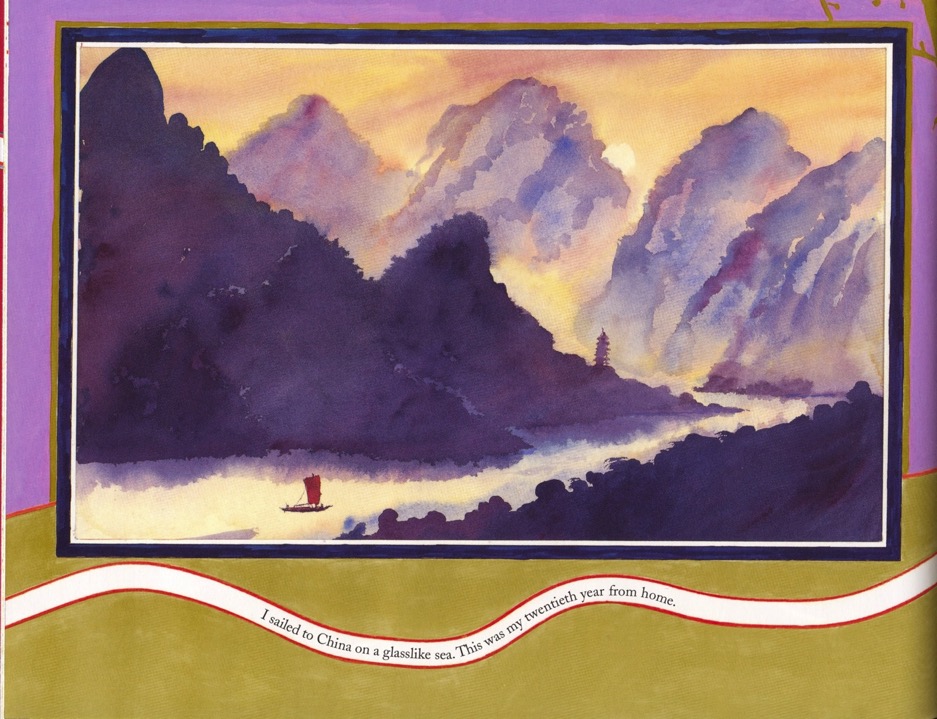 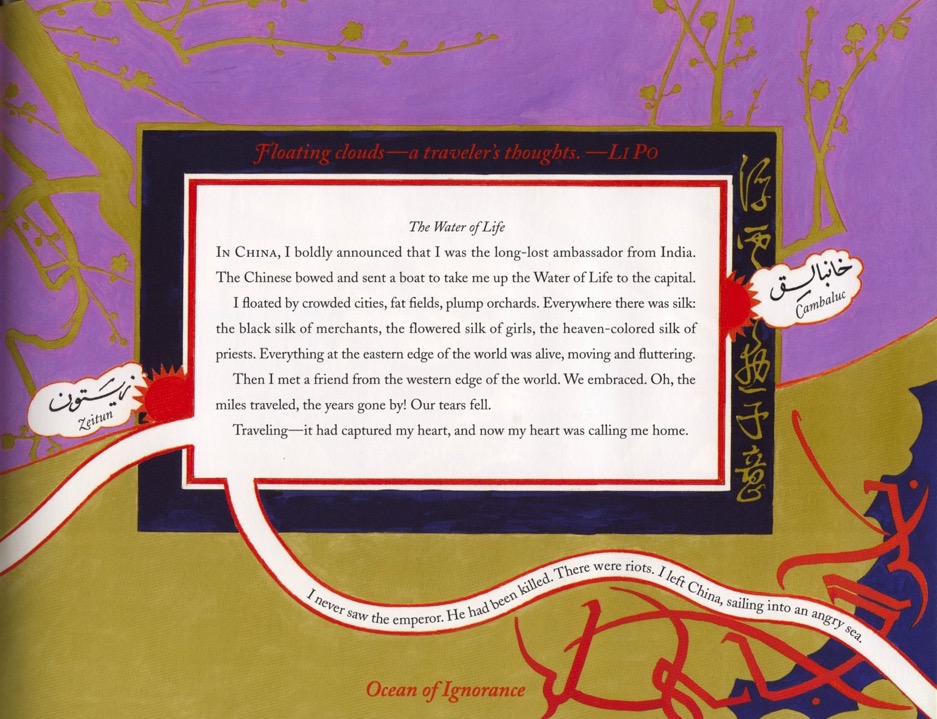 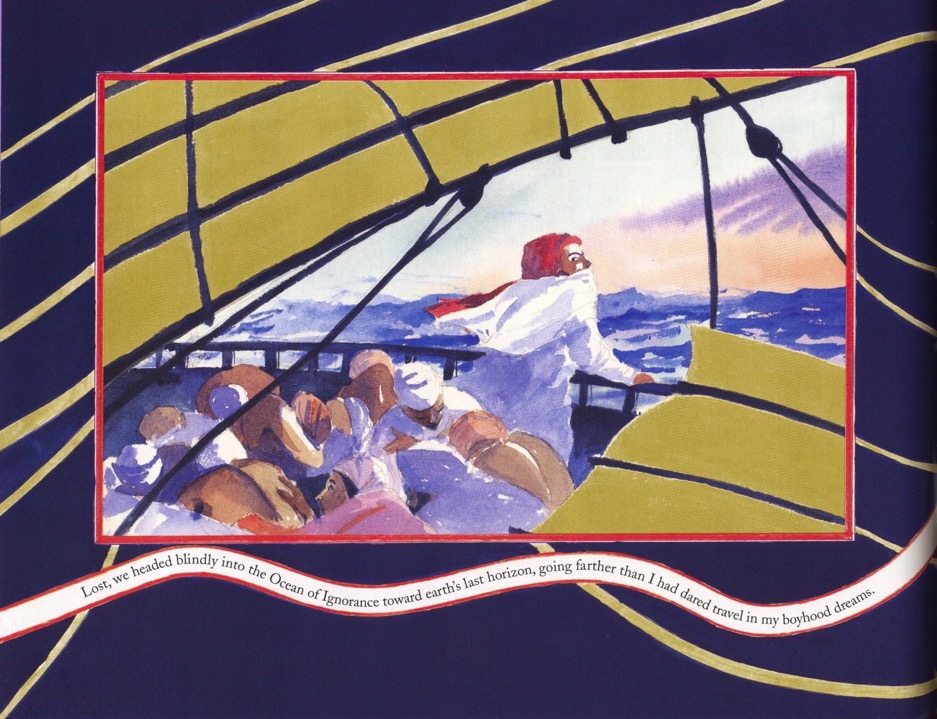 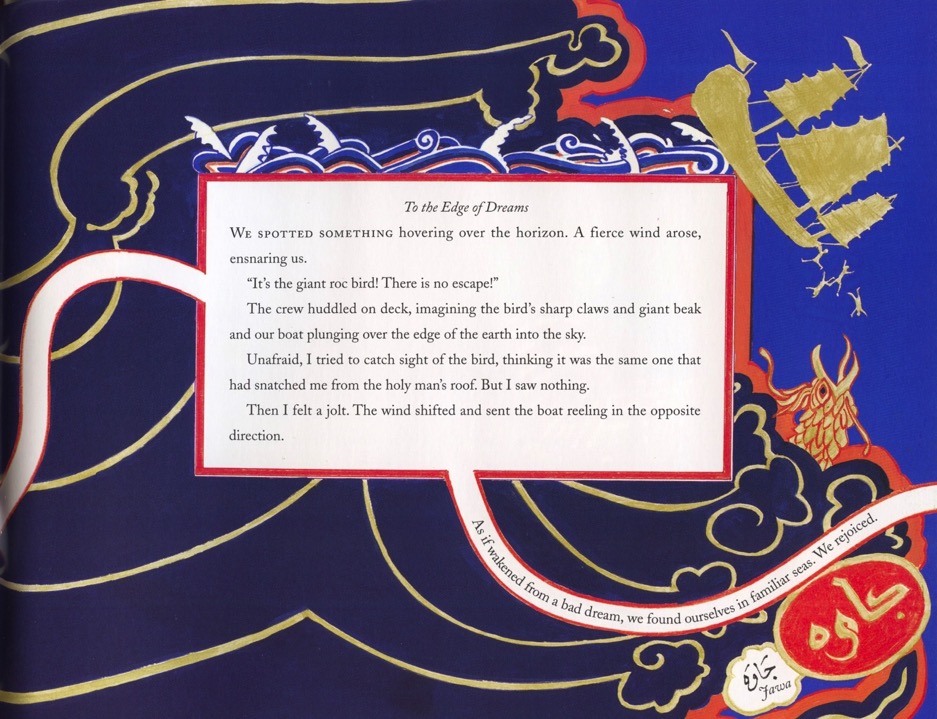 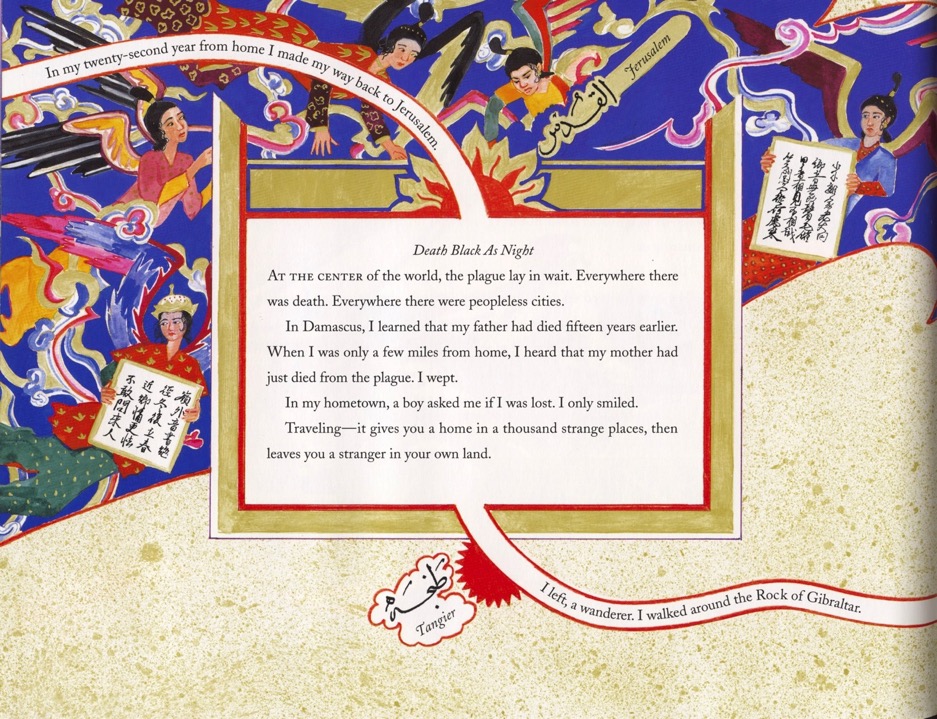 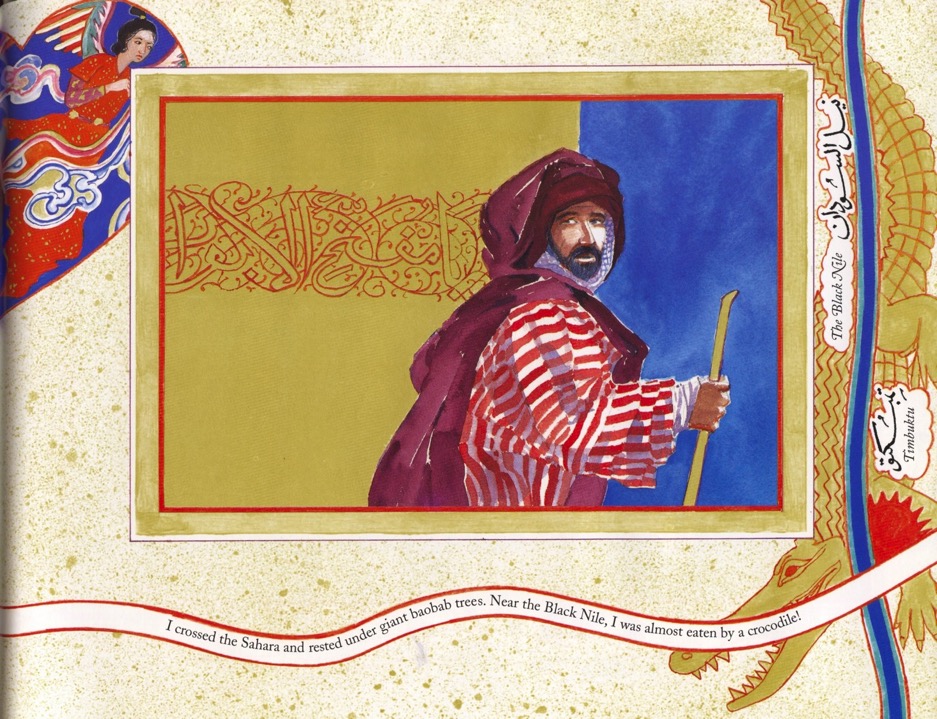 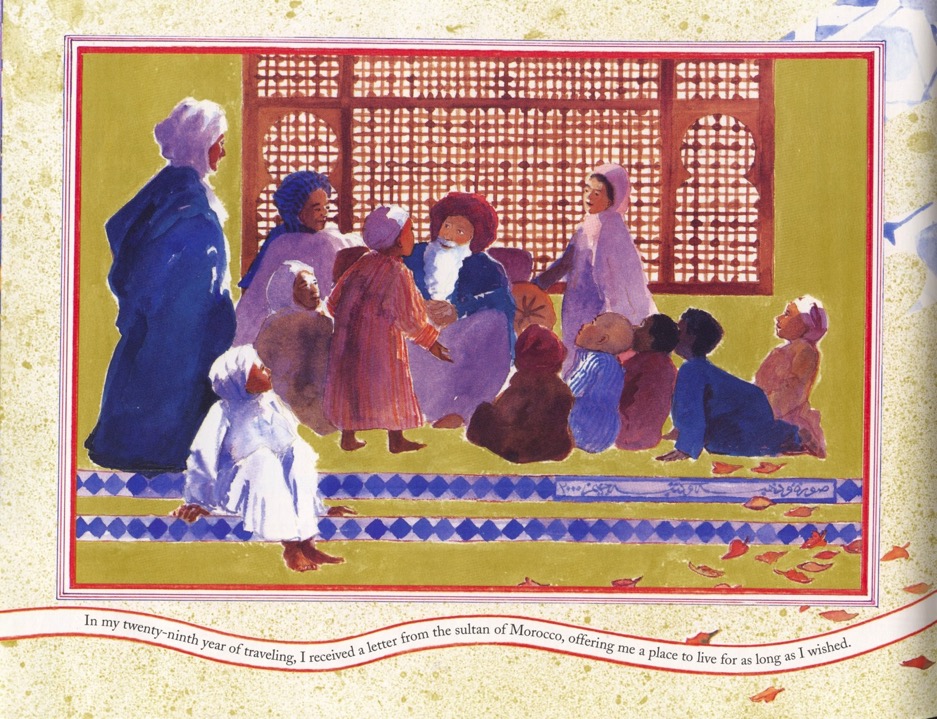 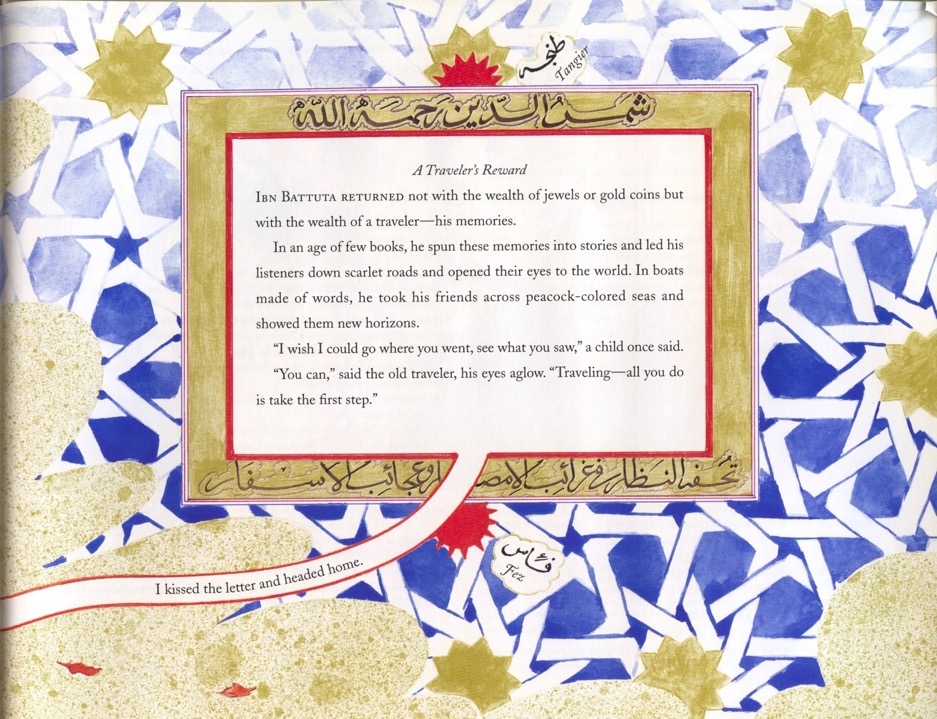 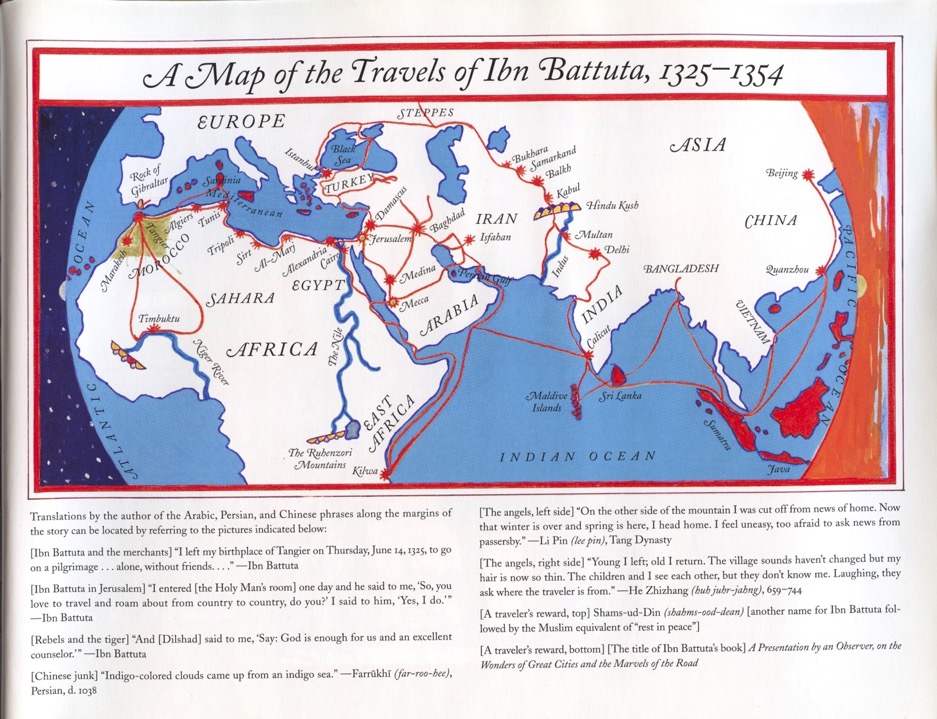 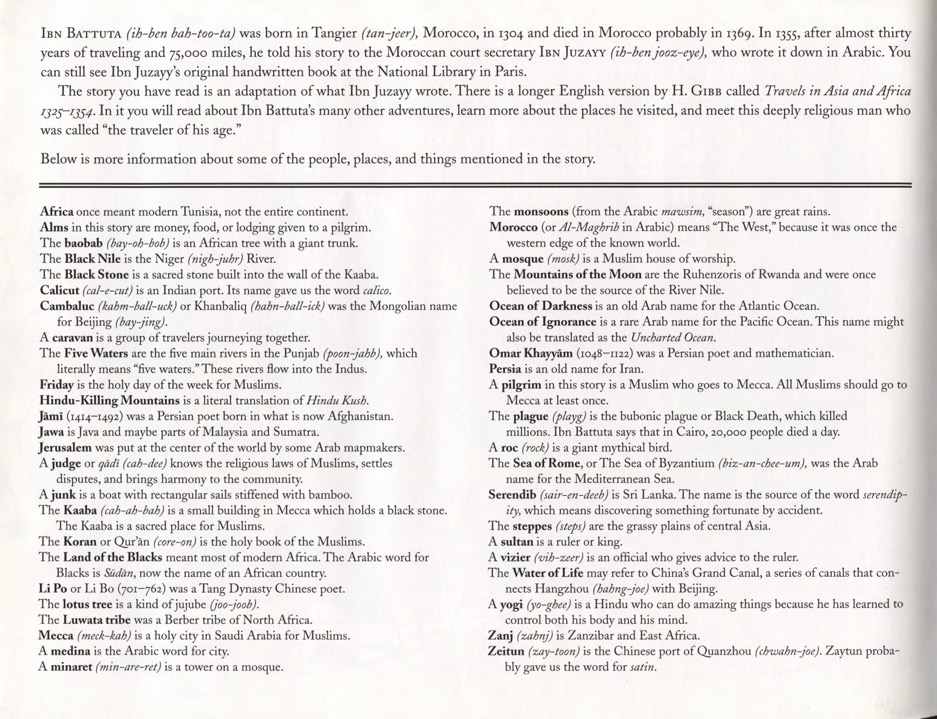 Ibn Battuta and the Tile art of the Middle East
Ibn Battuta was able to travel thousands of miles, partly because of the network of Mosques all over the Middle east and Asia. 
We are going to look at the amazing mosaic tile art that can be found decorating those buildings then and now.
Architectural Geometry
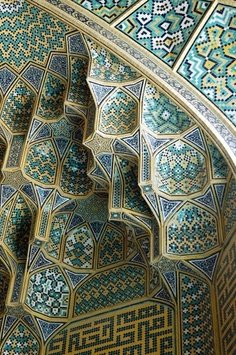 Often, the architectural details of the building are covered with mosaics, both on the exterior and interior.
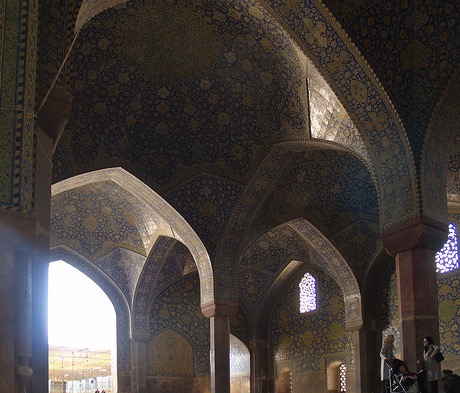 Tiles of Infinity
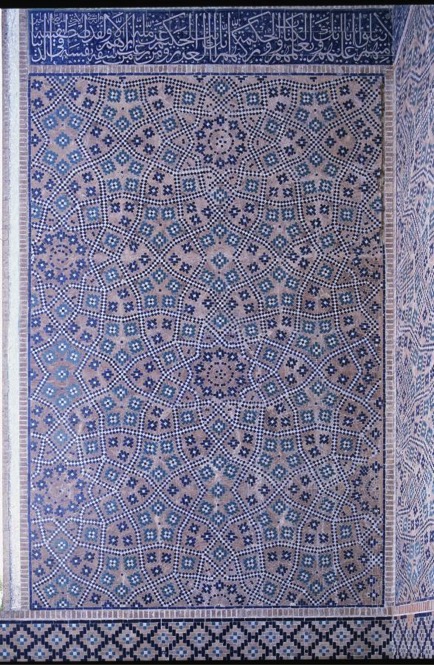 Some tile patterns are so complex that the mathematical principles underlying them have only been identified in the last 40 years.
Non-periodic patterns
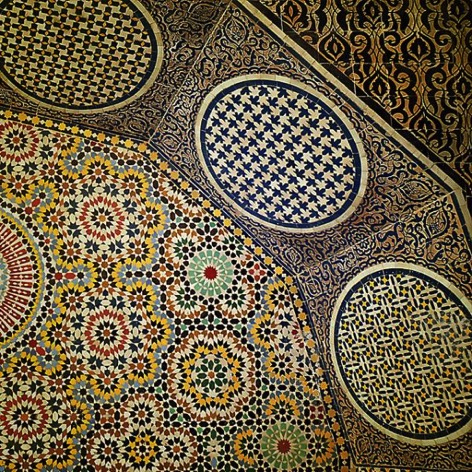 Patterns are non-periodic, which means they don’t repeat in predictable, symmetrical patterns.
This makes it significantly more complicated.
They use colors to highlight the larger shapes created from the individual tiles.
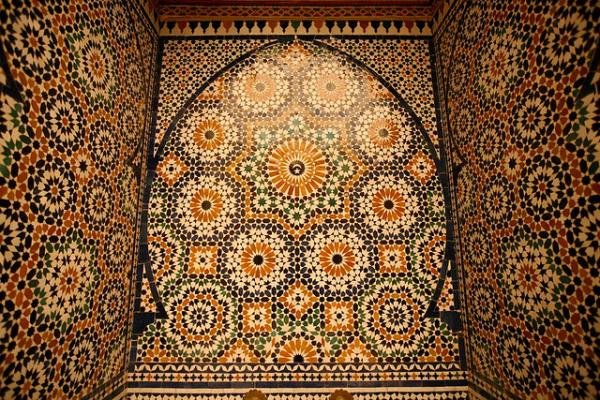 Individual Tile Shapes
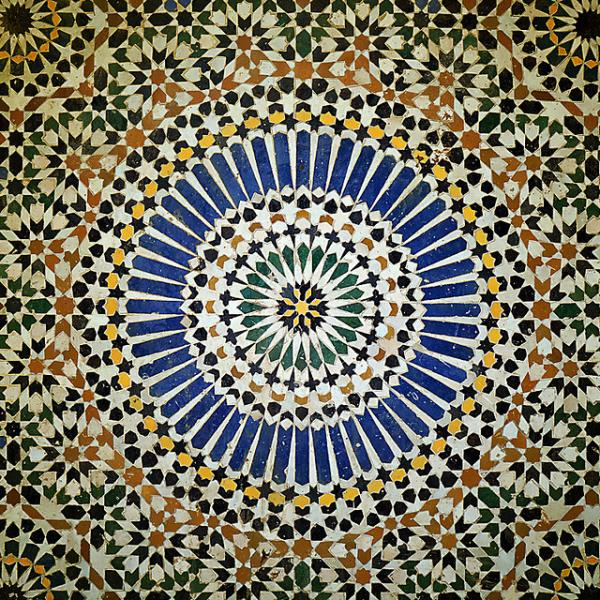 What shapes do you see?
Do you see simple shapes combined to make a more complex shape?
How is color used?
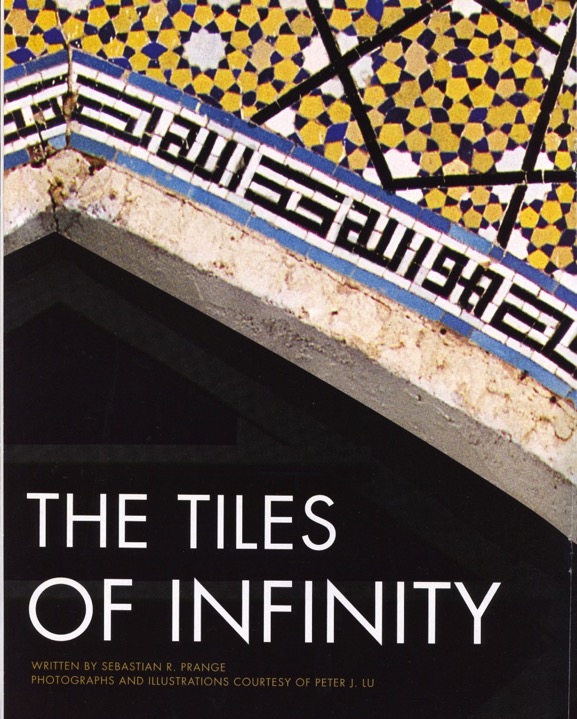 This article is meant as background information on the amazing non-repeating geometry of the tile mosaics of Islamic buildings.

The magazine’s goal is to broaden knowledge of the cultures, history and geography of the Arab and Muslim worlds and their connections with the West.  

In this particular lesson, the emphasis is on the art of the tile designs and is not intended to promote in any way the religious aspects of the art form.
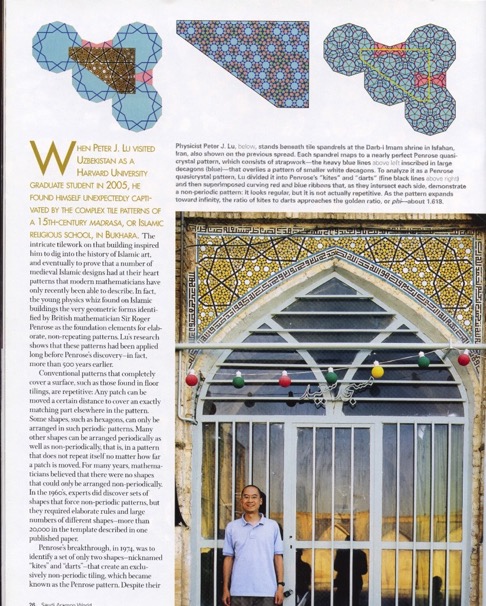 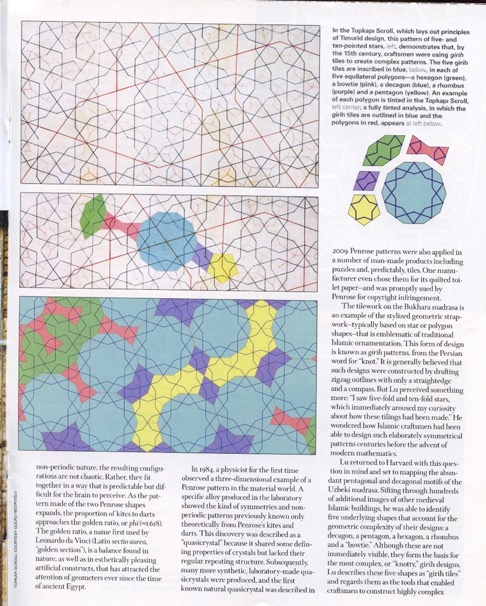 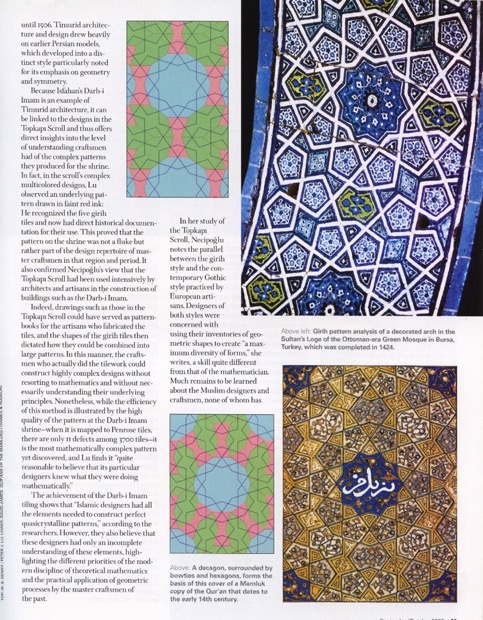 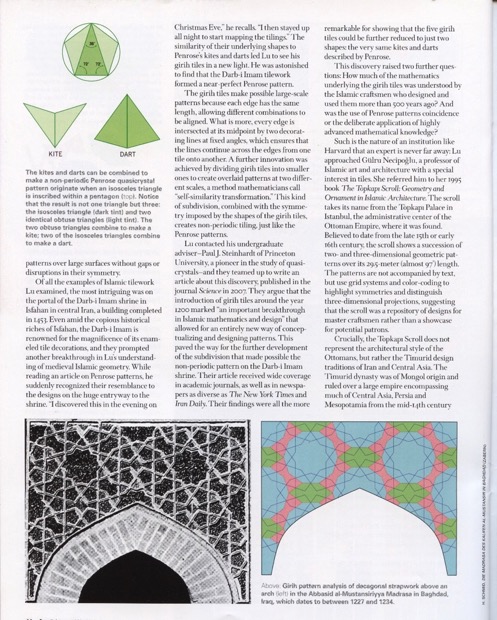 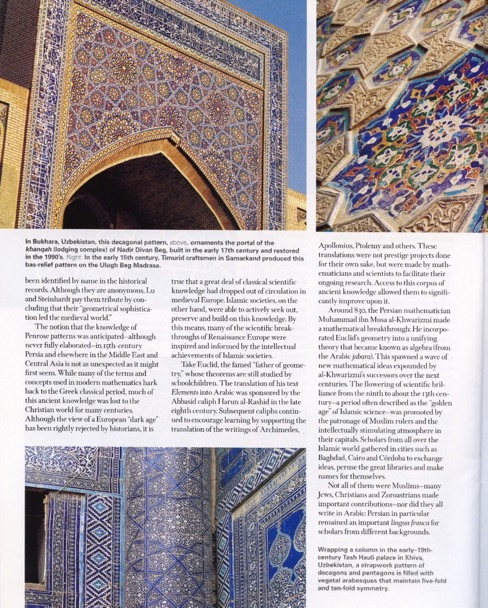 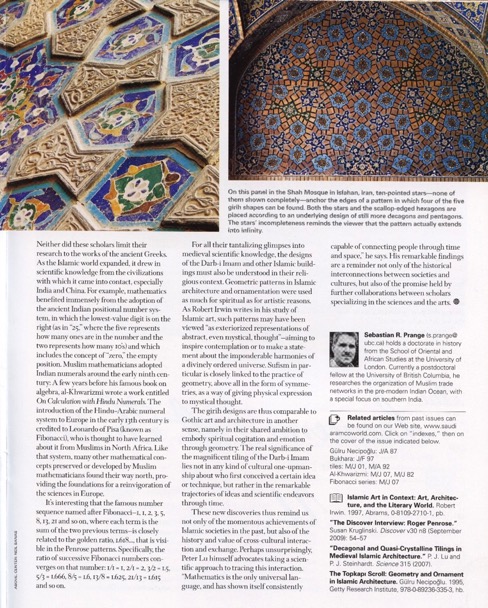 Today’s Project
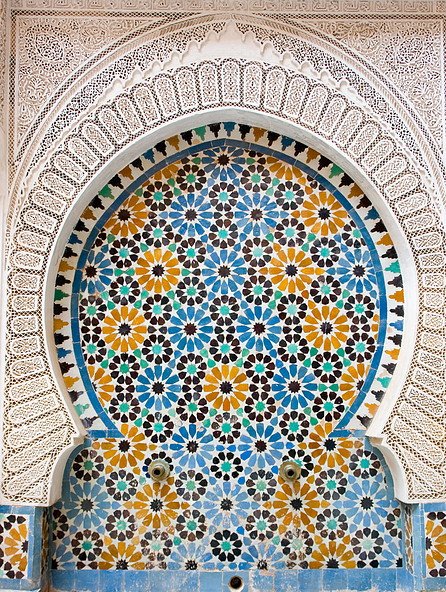 Create a paper mosaic using squares, rhombi, and equilateral triangles
Use mosaic tile patterns for geometric and color inspiration
Step 1 – Fold Paper
Fold paper from corner to corner and side to side so that it is divided into 8 equal sections.
Fold the creases back so that the paper is as flat as possible.
Write your name on the back.
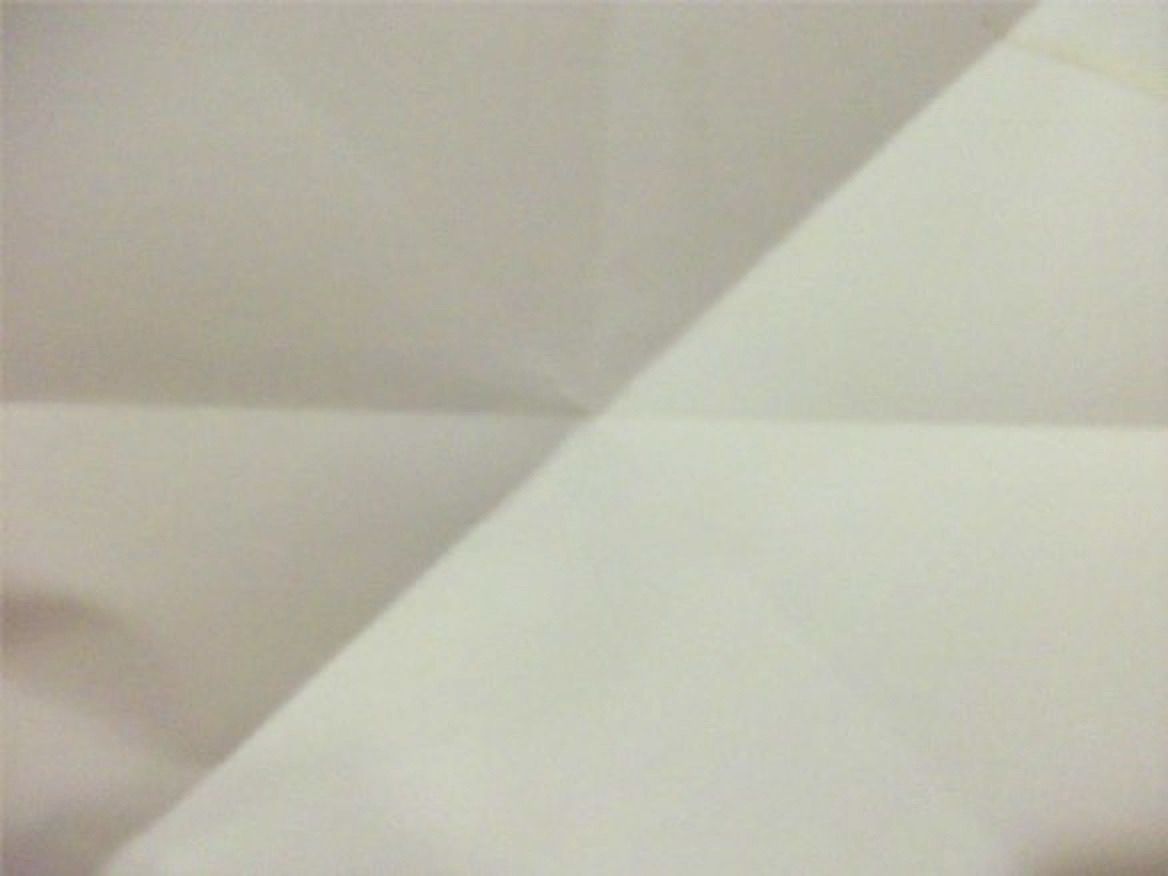 Step 2 – Choose a design
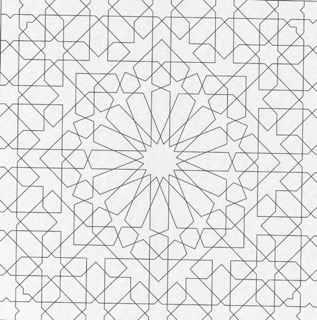 Look at the pattern pages.
What simple shapes do you see?
What complex shapes do you see?
Step 3 – Center shape
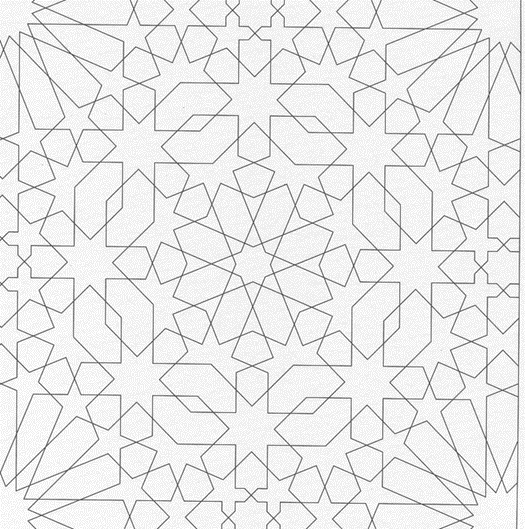 Paper shape options
Square
Rhombus
Equilateral triangle
Experiment with making compound shapes from the simple shapes for your center.
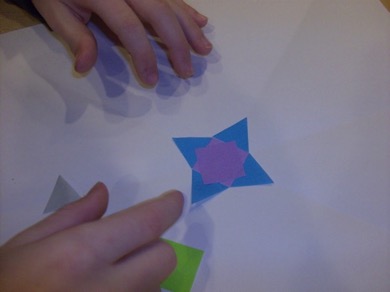 Step 4 – Concentric shapes
Refer to the pattern pages for ideas.
Use the fold lines of your paper for. symmetry guidelines
What shapes fit around your center shape?
Use colors to emphasize the pattern.
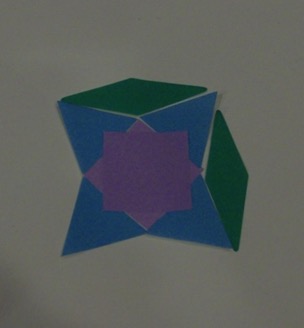 Step 5 – Plan out 2 rows
Decide on a pattern. 
Plan out 2 concentric rows including the colors.
Then use glue stick to keep paper in place.
Use the extra white paper strip as a backing when gluing.
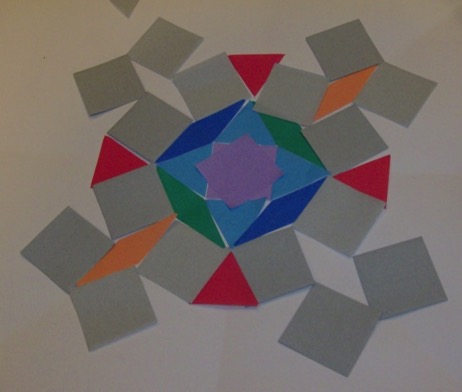 Step 6 – Plan 2 more rows
Plan 2 more rows.
Use color to emphasize your shape patterns.
Then glue.
Cover the paper all the way to the edge.
Trim any shapes that hang over the edge.
Display
Once the project is finished, student work should be mounted on black paper and displayed either in the classroom or in the designated area in the hallway.
If there are some who have not finished, please check with the teacher on how they would like to proceed. Do not assume that it ok to continue the project after the allotted time.
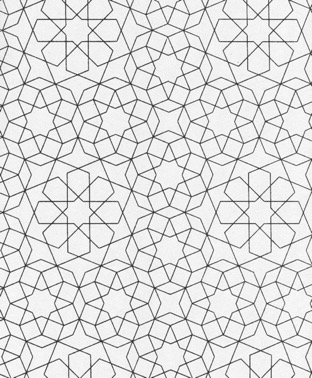 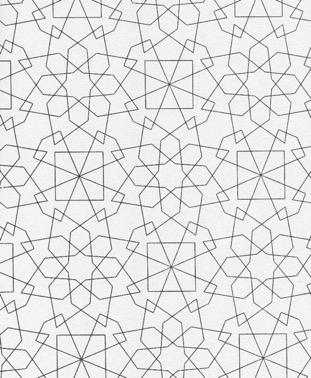 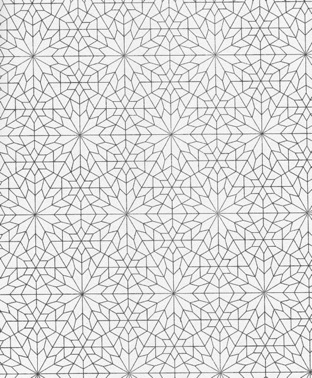 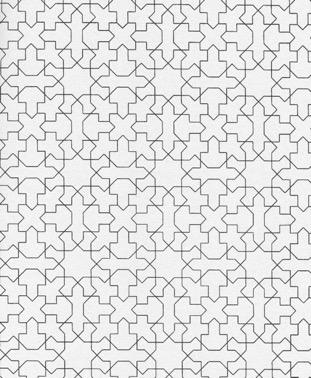 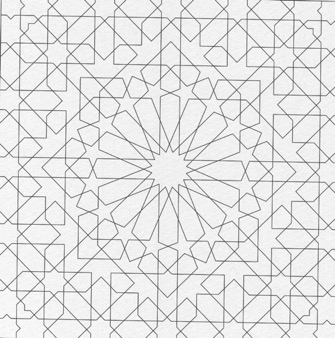 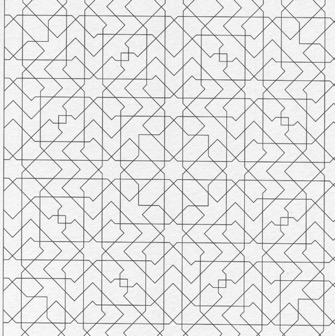 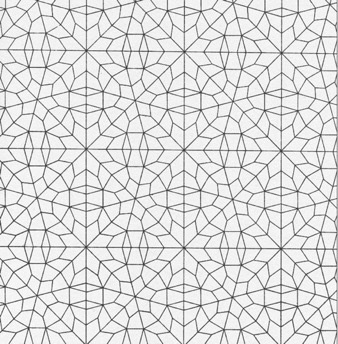 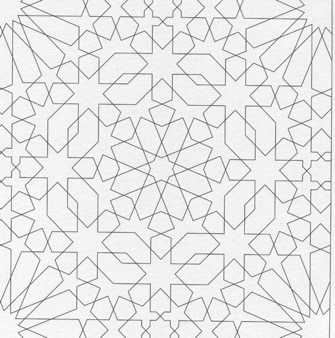 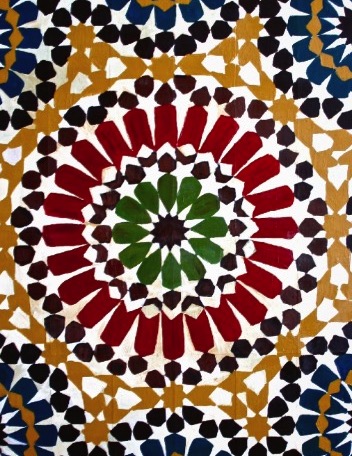 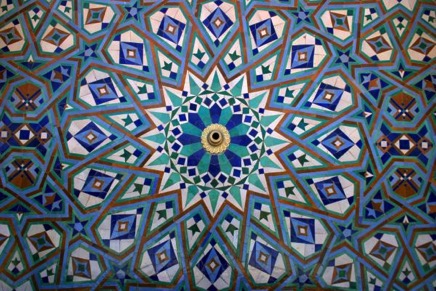 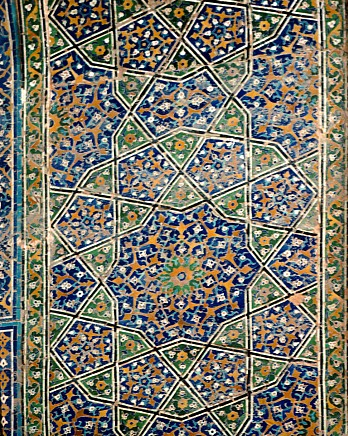 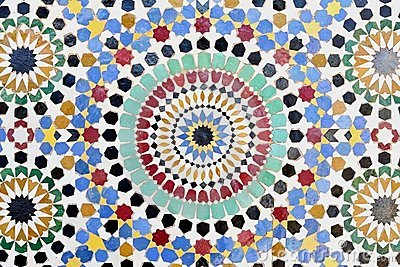 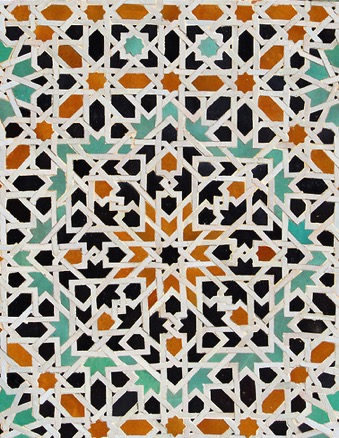 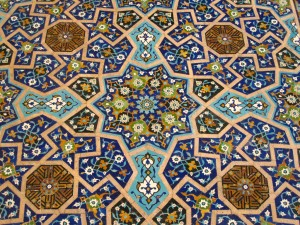 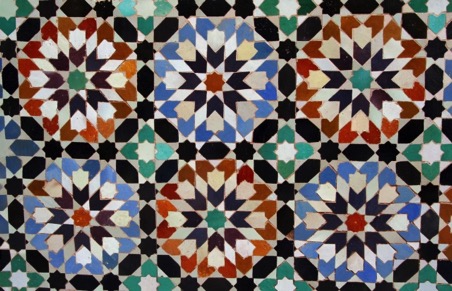 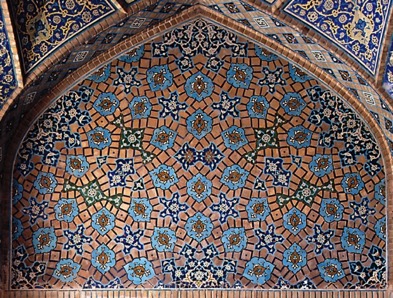